複数コードクローン検出結果の比較・表示法
松島一樹1  井上克郎1

1大阪大学
コードクローン
互いに同一または類似したコード片のこと
コピーアンドペーストが主な発生原因
ソフトウェア保守における大きな問題の1つ
クローンペア
クローンペア
コードクローン
クローンペア
ファイル B
ファイル A
2
コードクローン検出
自動検出を目的とした様々な手法
ソースコード文字列の比較による検出
トークン列の比較による検出
ベクトル表現の比較による検出
開発者はコードクローン検出結果を分析して, コードクローンに対する保守作業を検討
3
コードクローン検出結果の変化(1/2)
同一のソースコード集合に対してであっても、ツールの特性やパラメータによって検出されるコードクローンは大きく変化する
デフォルトパラメータと調整したパラメータでは, 再現率は変化せずに適合率が3倍以上向上した [1]
ある1つのツールで検出されたコードクローンの多くは他のツールでは検出されない [2]
[1] T. Wang, M. Harman, Y. Jia, and J. Krinke. Searching for better configurations: a rigorous approach to clone evaluation. In Proc. ESEC/FSE 2013, pp. 455–465, Saint Petersburg, Russian Federation, 2013.

[2] S. Bellon, R. Koschke, G. Antoniol, J. Krinke and  E. Merlo. Comparison and Evaluation of Code Clone Detection Tools. IEEE Transactions on Software Engineering, Vol. 33, No. 9, pp. 577-591, 2007.
4
コードクローン検出結果の変化(2/2)
1 つの検出ツールの 1 組のパラメータ設定による検出・分析だけでは重要なコードクローンを見逃す可能性
1 つのコードクローン検出結果だけでは正確な分析が困難
複数のツールやパラメータでコードクローンを検出し, 結果を比較することが重要
5
研究概要
複数のコードクローン検出結果の比較・表示法の提案
クローンペアの対応付け
複数のコードクローン検出結果の差を表すメトリクスの定義
メトリクスに基づいた差の可視化
適用実験
実際のソフトウェアにおいて, 複数のコードクローン検出結果を比較することで重要なコードクローンを発見する
6
提案手法
コードクローンの検出
コードクローン検出結果の正規化
クローンペアマッピング
比較結果の提示
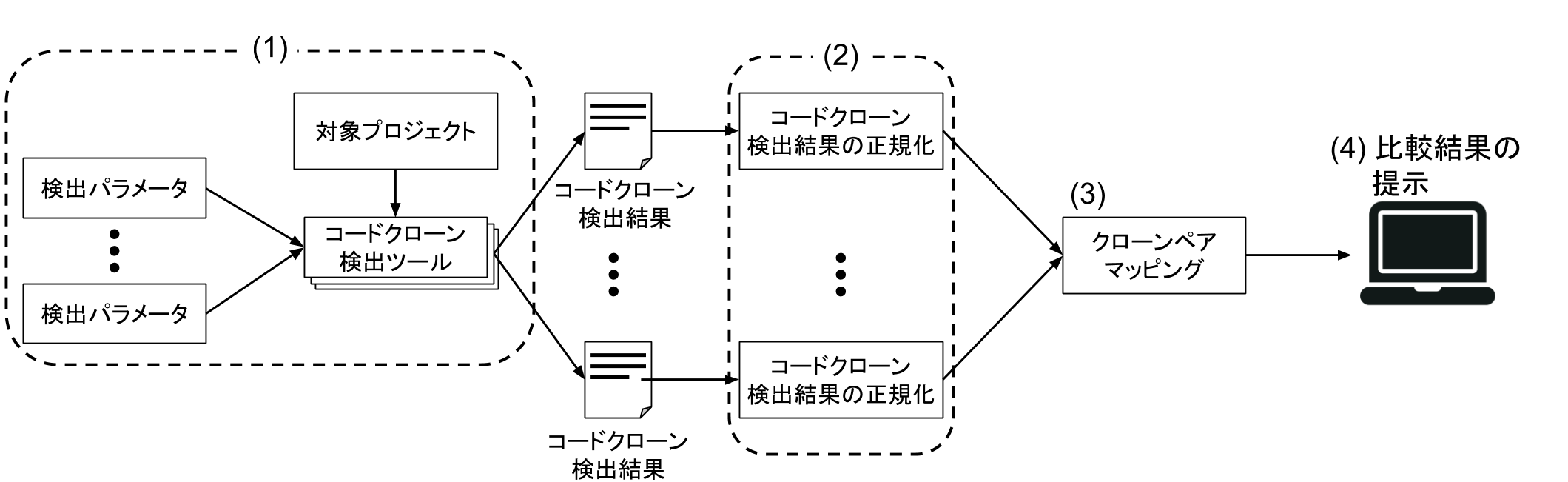 7
ステップ 1: コードクローンの検出
開発者は使用する検出ツールとそのパラメータの組を複数設定
設定されたパラメータをもとに検出ツールを実行
対応検出ツール
CCFinderX
NiCad
CCVolti
CCFinderSW
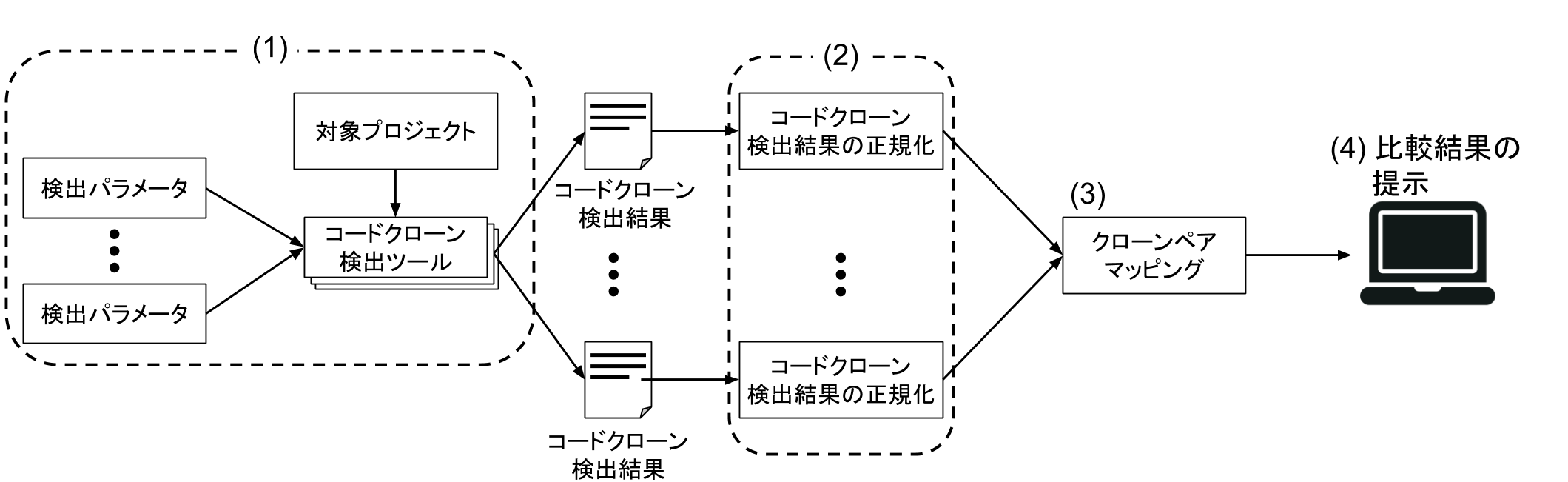 8
ステップ 2:コードクローン検出結果の正規化
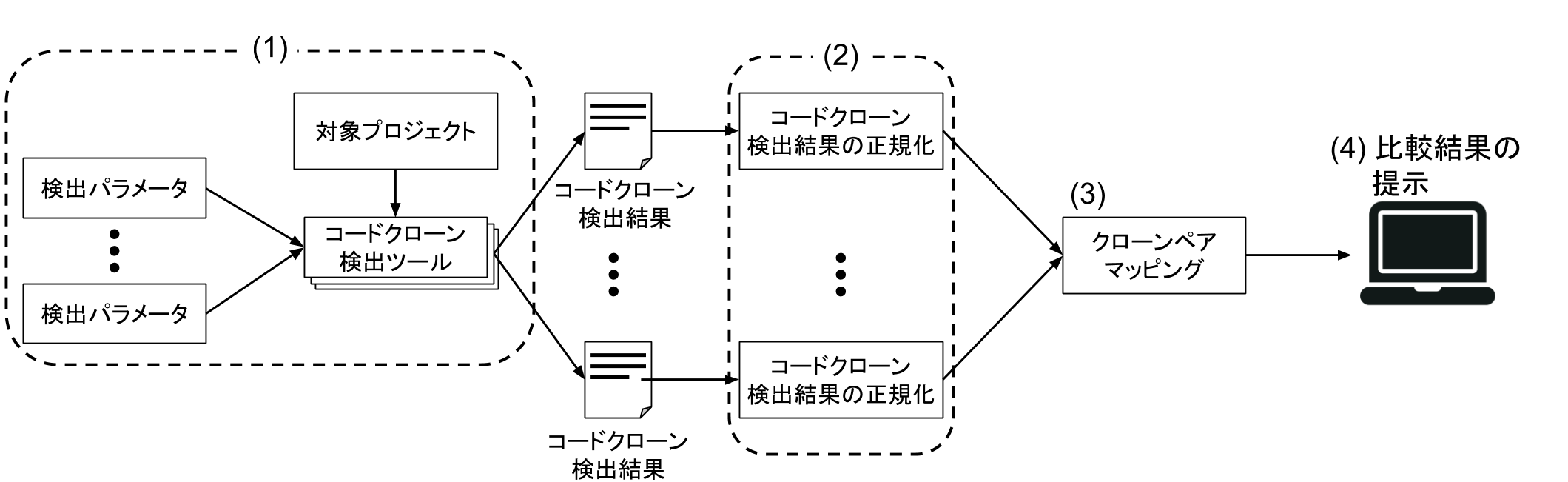 9
ステップ 3:クローンペアマッピング(1/4)
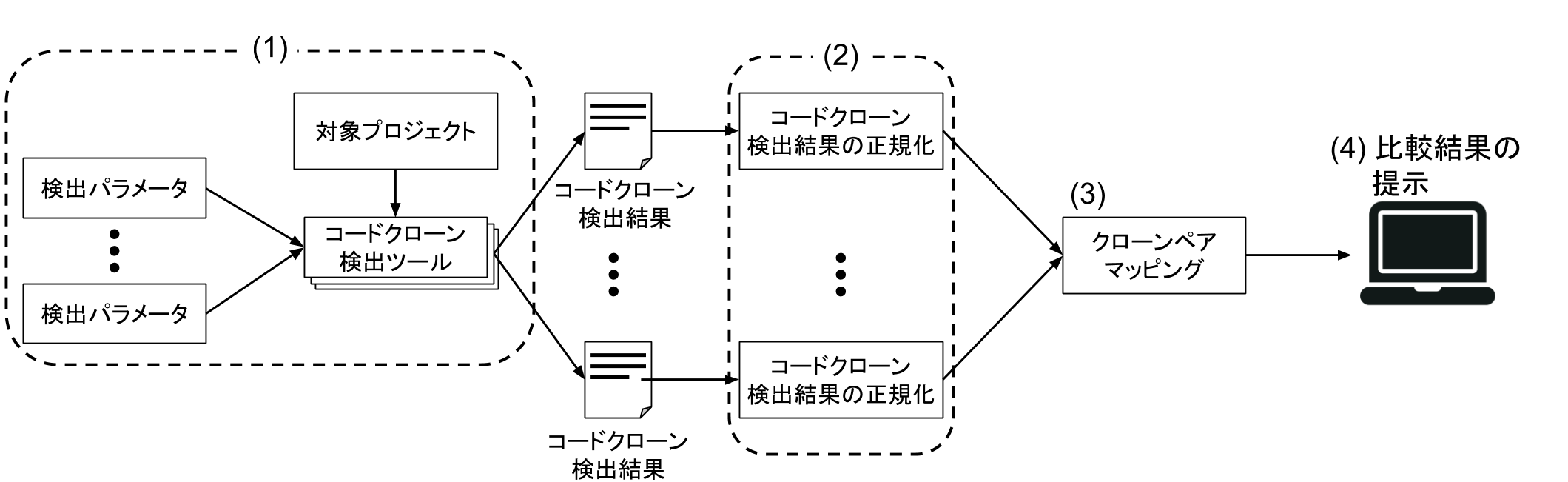 1 に近いほどクローンペア同士が似ている
[2] S. Bellon, R. Koschke, G. Antoniol, J. Krinke and  E. Merlo. Comparison and Evaluation of Code Clone Detection Tools. IEEE Transactions on Software Engineering, Vol. 33, No. 9, pp. 577-591, 2007.
10
ステップ 3:クローンペアマッピング(2/4)
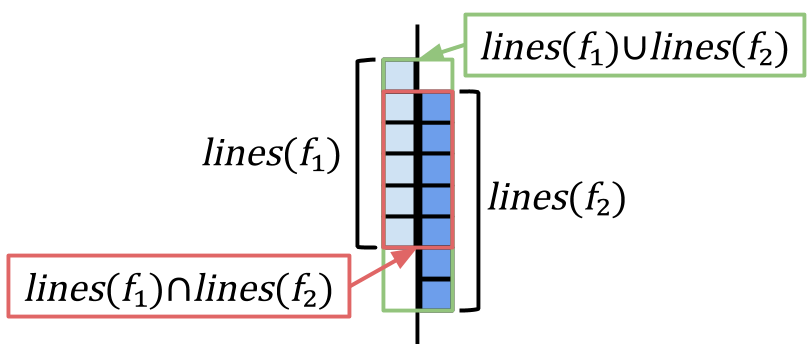 11
ステップ 3:クローンペアマッピング(3/4)
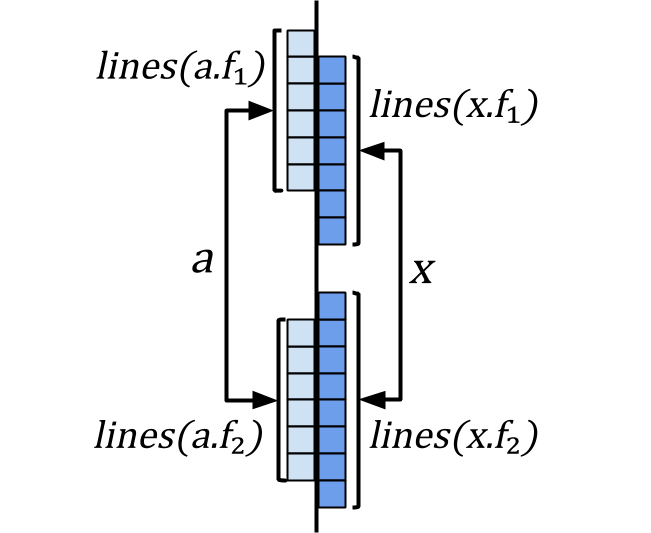 12
ステップ 3:クローンペアマッピング(4/4)
13
ステップ 4:比較結果の提示(1/2)
既存手法: クローン散布図
両軸に出現順にトークンを並べる
コードクローンが存在する部分に点を表示
コードクローンの分布を表す
提案手法
両軸に出現順にファイルを並べる
コードクローンが存在する部分にミスマッチ率に応じた色を表示
2 つの検出結果の差を表す
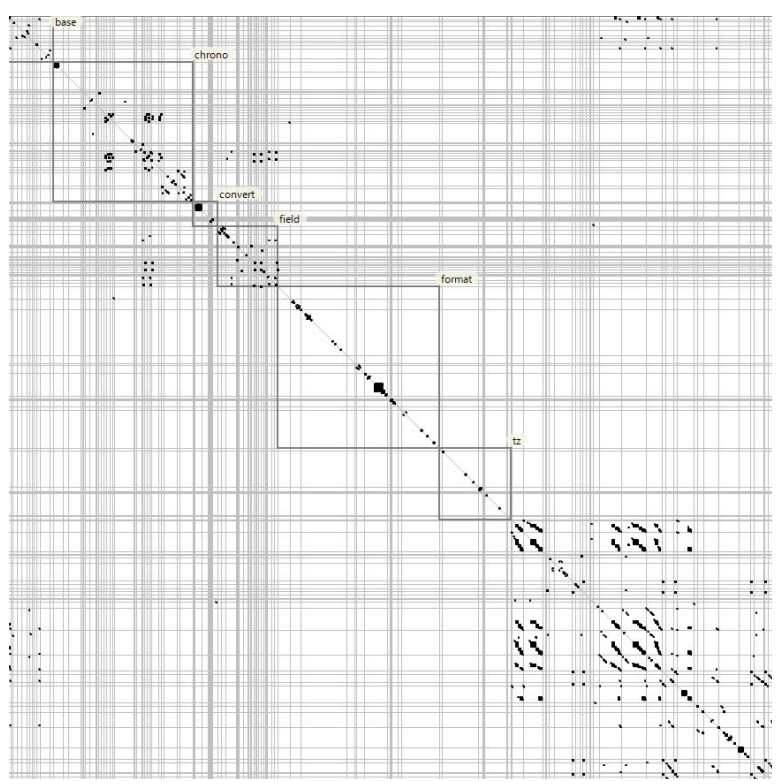 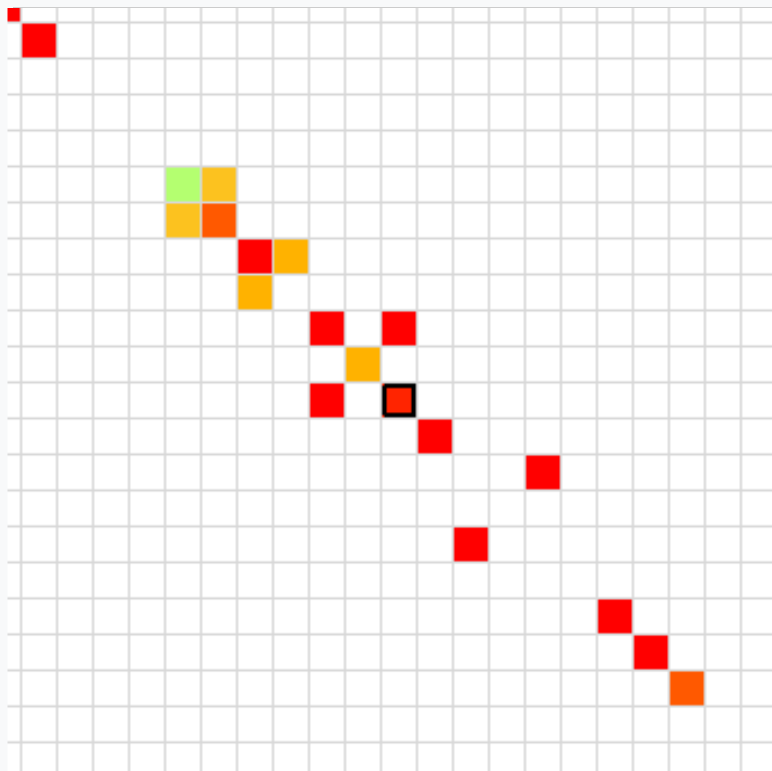 GemX[3] で用いられるクローン散布図の例
提案手法によるクローン散布図の例
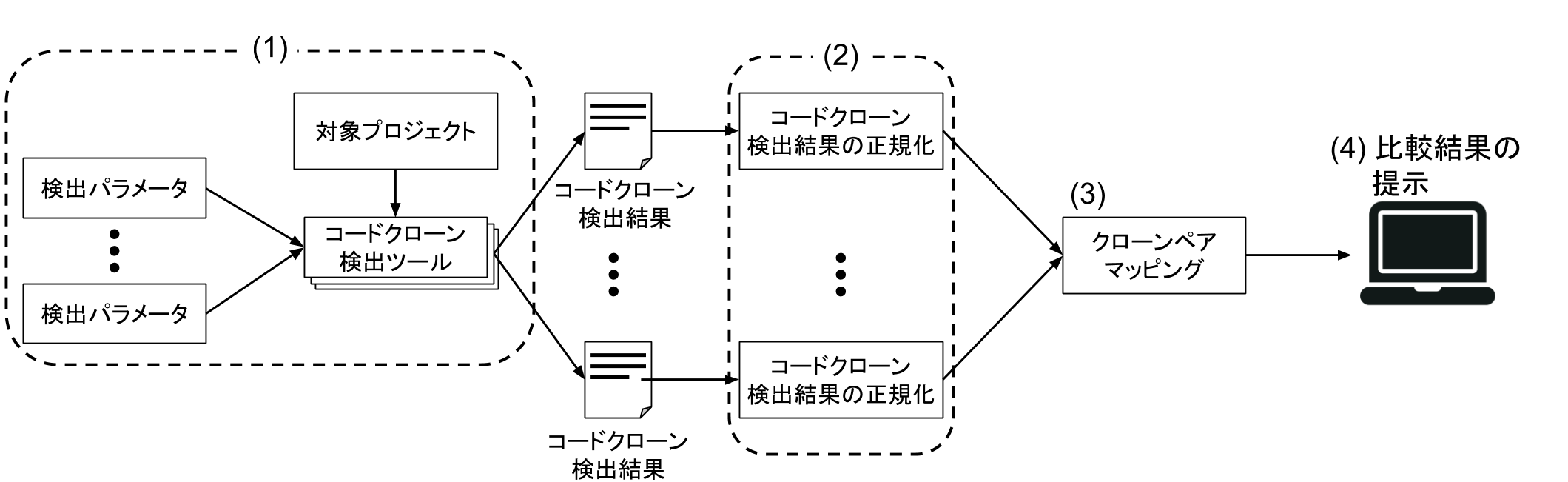 [3]　The Official CCFinderX Website. http://www.ccfinder.net/ccfinderx.html.
14
ステップ 4:比較結果の提示(2/2)
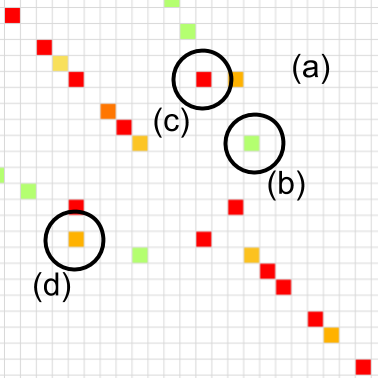 15
適用実験: 概要
実際のソフトウェアにおいて, 複数のコードクローン検出結果を比較することで重要なコードクローンを発見する
対象ソフトウェア: jEdit
言語: Java
リビジョン: r24577
LOC: 113,826行
検出ツール
CCFinderX
NiCad
16
適用実験: シナリオ
コード片 A にバグが発見された
NiCad を使用して同様のバグを含むコード片を探したが見つからなかった
更に CCFinderX を使用して検出漏れが無いか確認したい
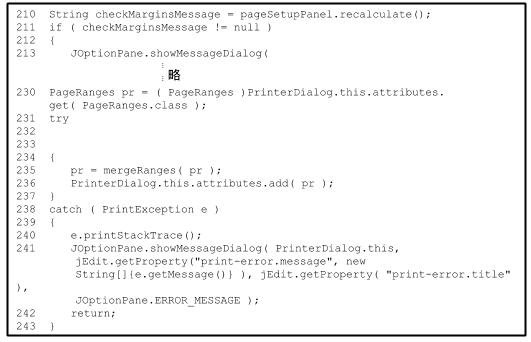 コード片 A (PrinterDialog.java の一部)
17
適用実験: 実験手順
jEdit r24577 のソースコードをダウンロード
NiCad のデフォルトパラメータでコードクローンを検出
CCFinderX のデフォルトパラメータでコードクローンを検出
2 と 3 で得られた検出結果を提案手法を用いて比較
18
適用実験: 実験結果(1/2)
ミスマッチ率: 0%
ミスマッチ率:高い
CCFinderX でのみ検出されたコードクローンが多く存在
NiCad で検出されたコードクローンは CCFinderX でも全て検出
19
適用実験: 実験結果(2/2)
CCFinderX で検出されたクローンペアを確認
PrinterDialog.java 内で閉じているクローンペアは CCFinderX で 20 個検出 (CCFinderX のみで検出: 18個)
そのうちコード片 A を含んでいるものは 1 個
このコードクローンは実際にコード片 A と同時にバグ修正が行われていた
PrinterDialog.java 内で閉じていないクローンペアは CCFinderX のみで検出
そのうちコード片 A を含んでいるものは無し
20
実験結果: まとめ
コード片 A のコードクローンは CCFinderX のデフォルトパラメータで検出された
コード片 A のコードクローンは NiCad のデフォルトパラメータで検出されなかった
提案手法により複数の検出結果を比較することで, 重要なコードクローンを発見できた
21
まとめと今後の課題
まとめ
複数のコードクローン検出結果間でクローンペア同士の対応付けを行うクローンペアマッピングを定義
ミスマッチ率から差を可視化する手法を提案
提案手法を用いて重要なコードクローンを発見できることを確認
今後の課題
片方のコードクローン検出結果にしか含まれないクローンペアのうち重要なものを優先的に開発者に提示
22
クローンペアマッピング
ファイル A
ファイル B
23
3 つ以上の検出結果の比較
24